Trò chơi vận động: Ô tô vào bến.
Luật chơi:    Ô tô vào đúng bến của mình. Ai đi nhầm phải ra ngoài một lần chơi.
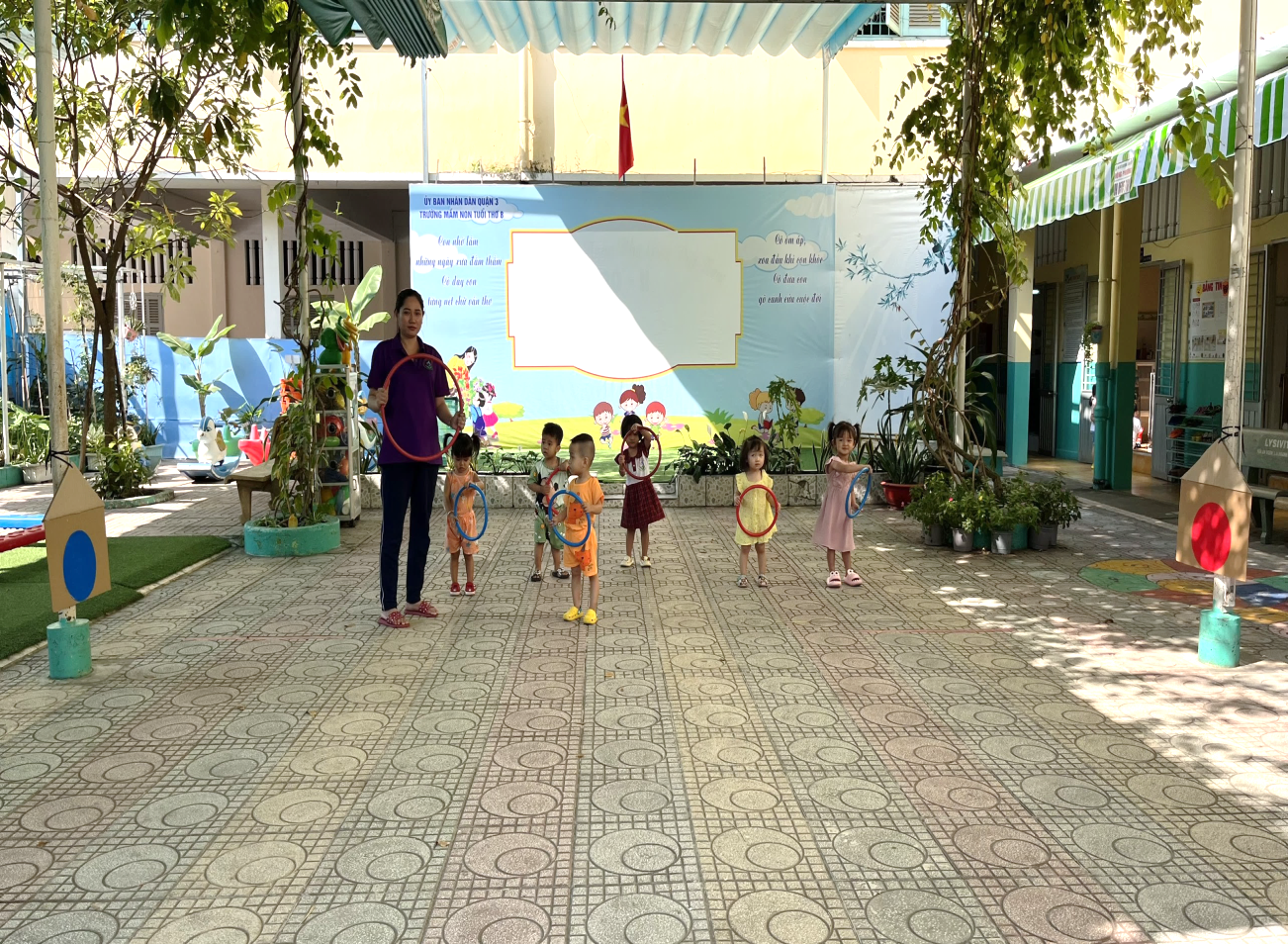 Cách chơi:
Giáo viên chuẩn bị từ 4 đến 5 ngôi nhà khác màu.Giáo viên phát cho trẻ một vòng (ô tô) có cùng màu với ngôi nhà.
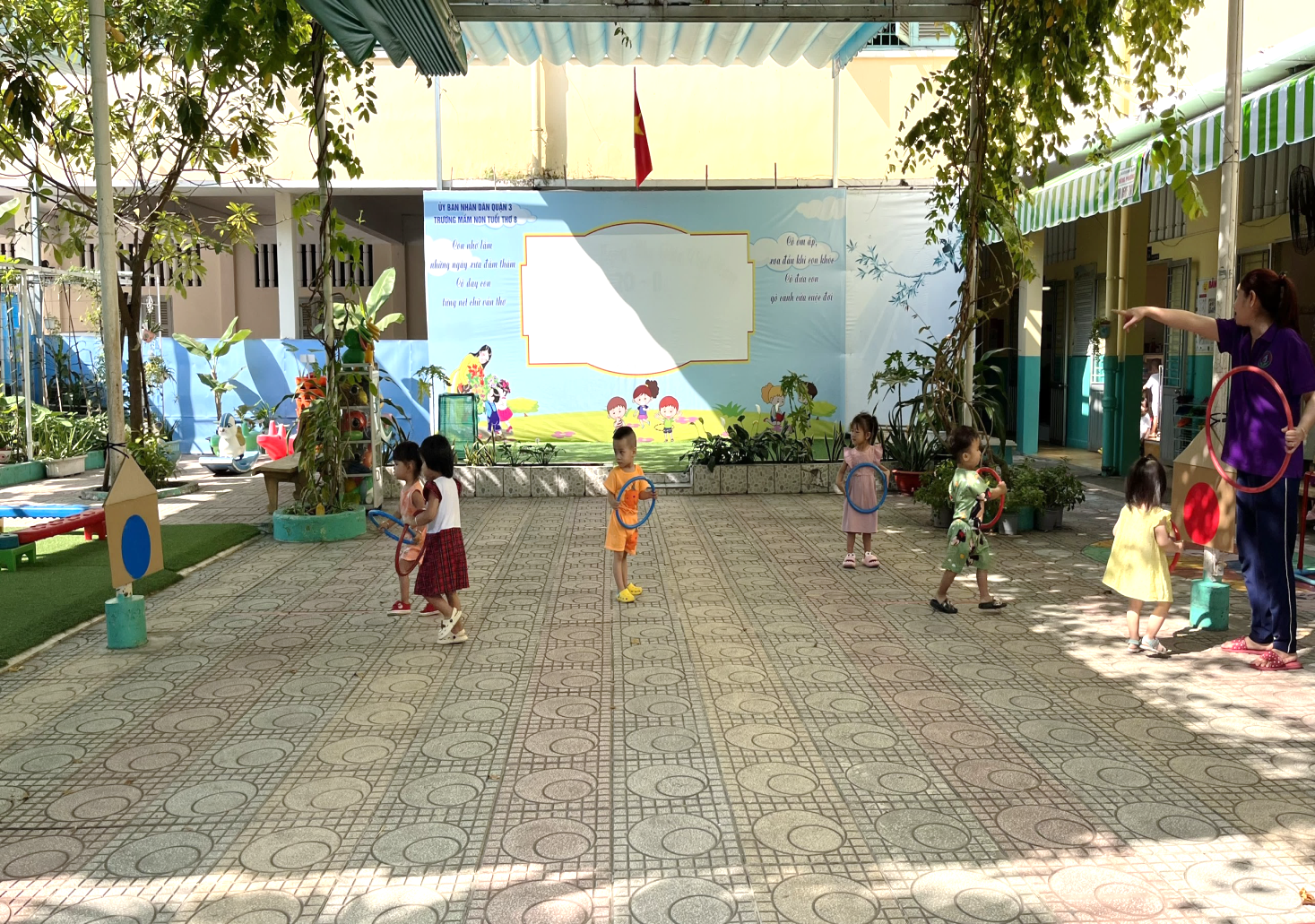 Cách chơi:
Giáo viên hướng dẫn cho trẻ chạy tự do, vừa chạy các bé vừa quay tay trước ngực như lái ôtô, vừa nói: “Bim, bim, bim…”
Cứ khoảng 30 giây, giáo viên hướng dẫn ra hiệu lệnh “Ôtô chuẩn bị về bến”.
Ôtô màu nào chạy 
về bến màu đó. 
Ai nhầm bến phải 
ra ngoài 1 lần chơi.
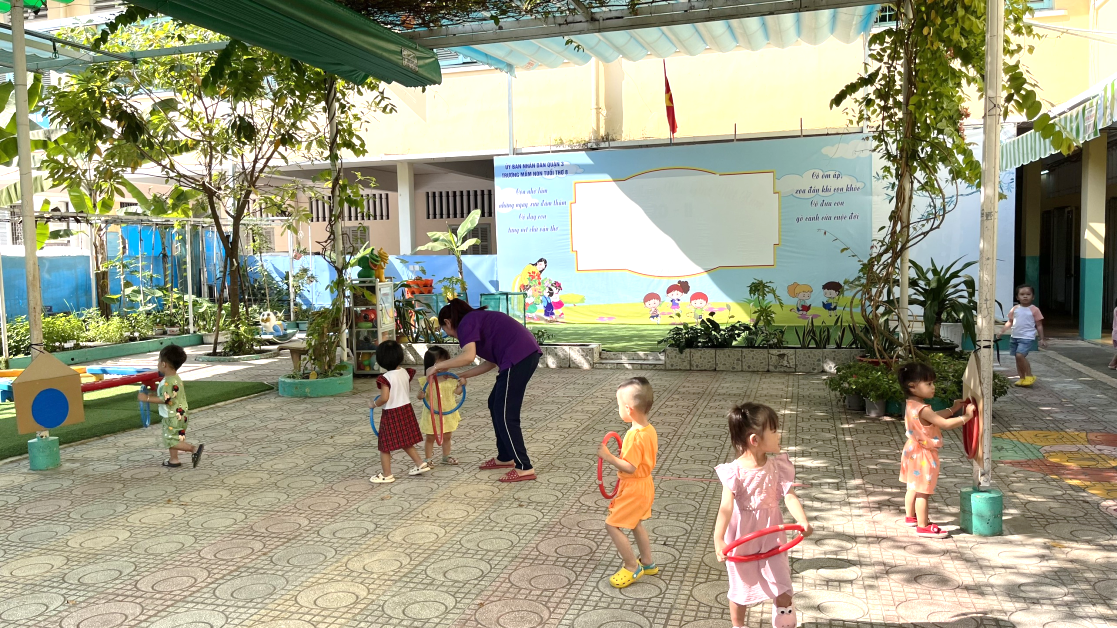